Introduction to Reciprocal relationships and the construction of Well-being
Maritta Törrönen,  Professor of Social Work
 University of Helsinki, Department of Social Research,  Finland
1
Friday, 16 November 2012
näkemiin – see you
Japanese
”sumimasen”
This will not end

Bulgarish
Blago-dariya
”Good I’ll give”
English
See you

Finnish
Näkemiin (see you)
2
Reciprocity
Social gift
 Altruism
 Social norms
 Professionalism?
 Hopes for future responses?
3
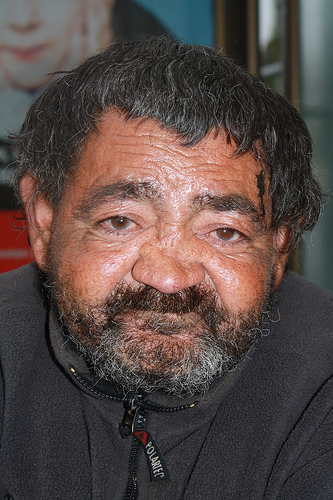 Reciprocity – non-reciprocitypositive – negativeRegulates the distance to other people and defines the boundaries of individual autonomy
4
clarifications
Reciprocity
Connected to the power in relationships and the responsibilities each individual will undertake
Not only reflection of the personal parameters
 Can reflect effects broader community and society has on people’s relationships
5
Patterns of reciprocity
One-to-one
One-to-many
Many-to-one
Generalized
6
The concept of Reciprocity
Gratitude – warm and benevolent feelings
Punishment – feelings and oblications, requiring responses in kind, positive for positive and negative for negative
Not necessiraly feeling of love
7
Quality of reciprocity
Qualitative similarity – a comparable favor
Quantitative similarity - proportionality
8
How experience of reciprocity is generated in the beginning of the 21st century?
Obvious lack by analysing the concept of reciprocity and relevant empirical data
9
Subjective well-being and trust relations
Diamond of Everyday Life – working life, gender, generation and family
Personal experience of social and societal reciprocity
Profound ontological significance for an individual

 One of the most important factors in creating well-being

 Focus on well-being and the communities that hold people together
12
Strenghten the interaction that individual members of society have
If weak, social cohesion is lost and it is difficult for members of society to reach common goals
13
14
Sources
http://en.wikipedia.org/wiki/Reciprocity_(Social_Psychology), read 9.11.12
en.wikipedia.org/wiki/Reciprocity_(social_psychology), read 9.11.12


Törrönen, Maritta: Reciprocal Relationships and Construction of Well-being During Critical Periods of Life (research plan 2012).
15